令和4年5月吉日
保護者の皆様各位
十小サポーターズ（仮）
準備委員会
運動会の受付ボランティア大募集‼
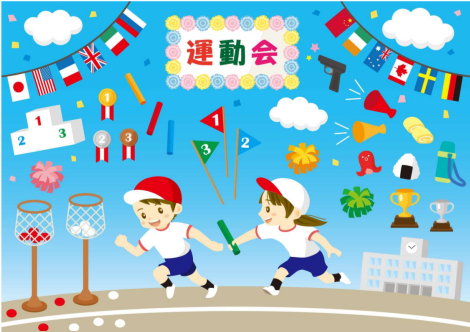 「受付のお手伝い」に
ご参加いただける方は

5月16日（月）までに
下記メールアドレスへ
参加希望の旨をお送りください！
　tachi10sapo@gmail.com
【メール記入例】
※お子様のクラス、氏名、保護者様の氏名
お手伝いを希望する受付時間を下記より
選んでご記入ください。

サポーターズ準備委員から
ご連絡いたします。
運動会の受付ボランティアの件

〇年〇組　お子様の氏名
保護者様の氏名
１部と３部の受付希望
●開催日時
5月21日（土）  8時50分　～　11時55分
●内　　容
・事前配布のチケットを回収する作業
・受付での見守り作業
・事前打ち合わせや準備はありません！
・時間は各部２０分程度です。
小さなお子様も
ご一緒にどうぞ♪
●受付時間
第１部　８時３０分～８時５０分
第２部　９時４０分～１０時
第３部　１０時３５分～１０時５５分
●集合時間
第１部　８時１５分
第２部　９時２５分
第３部　１０時２０分
入れ替えなしで全学年の競技を観たい方や、１部と３部の観覧で時間が空いてしまう方など
奮ってのご参加、お待ちしております!!